FIRST FIVE ARE SACRED.
Weekly News Quiz!
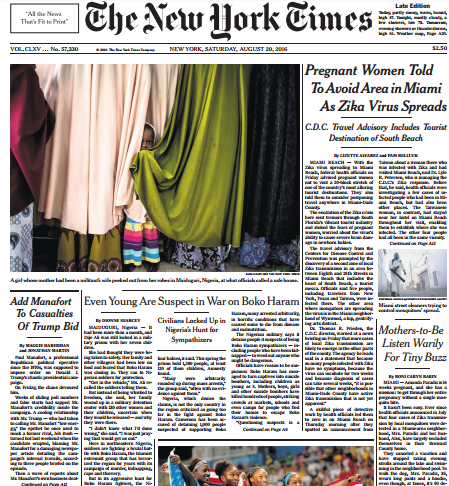 Copyright: Uncommon Schools. Unless otherwise noted, all of the content in this resource is licensed under a  Creative Commons Attribution International 4.0 (CC BY-NC-SA) license.
News Discussion
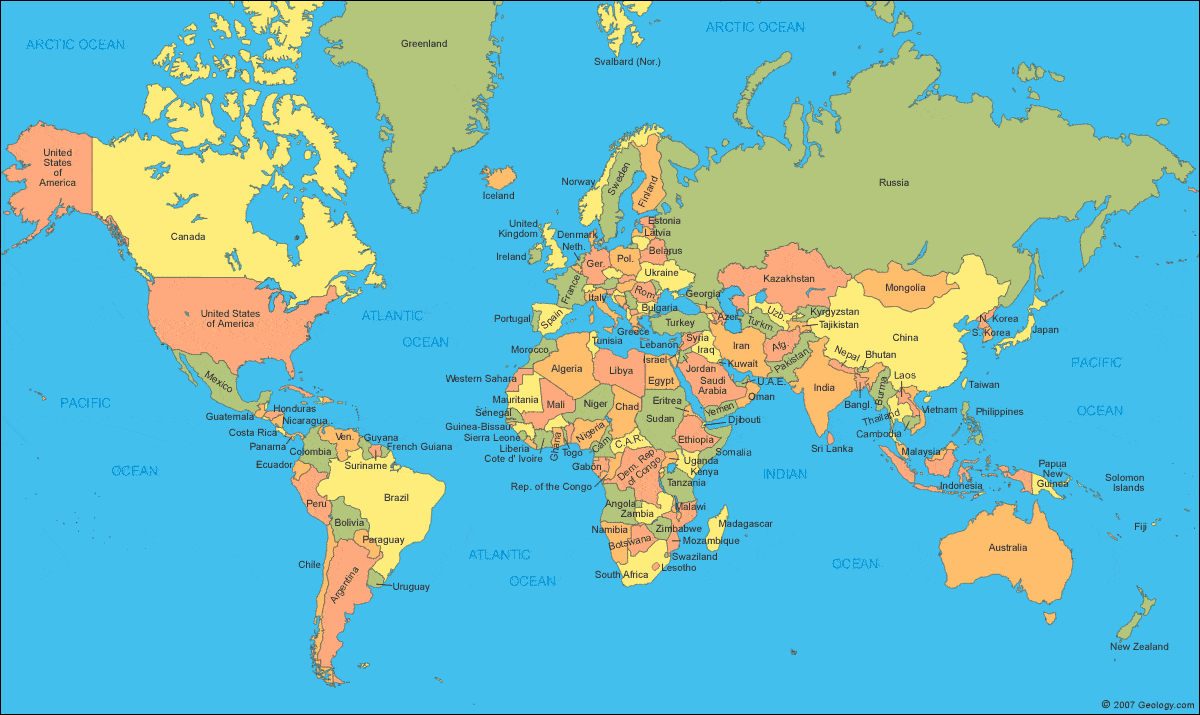 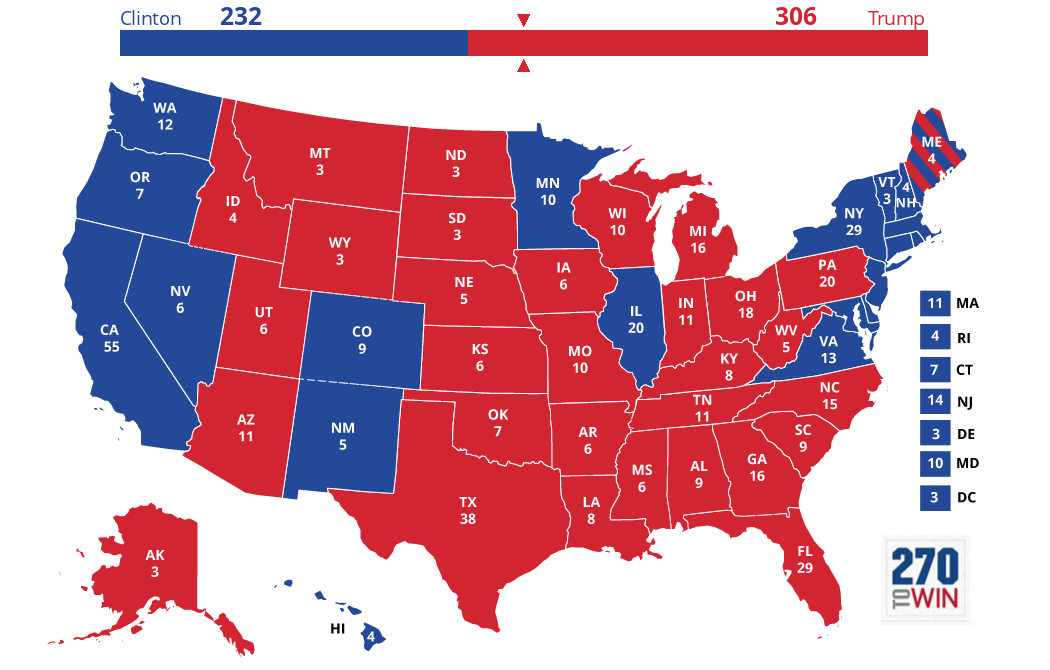 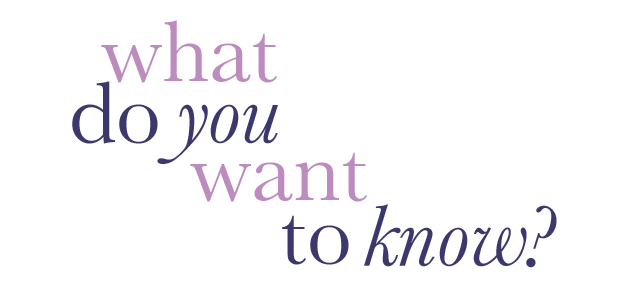 “We must run while others walk.”
OBJECTIVE

SWBAT analyze an Individual Research Report to identify key elements that fulfill the AP rubric criteria.
AGENDA

Performance Task 1: Team Project & Presentation

IRR Analysis

Team Exit Ticket
Agenda
Performance Task 1: Team Project & Presentation

IRR Analysis

Team Exit Ticket
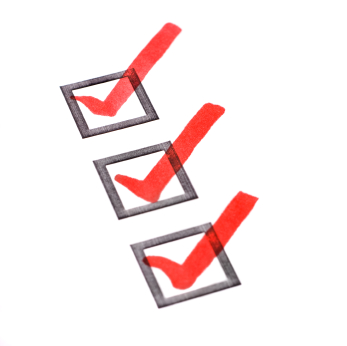 PT1: Team Project & Presentation
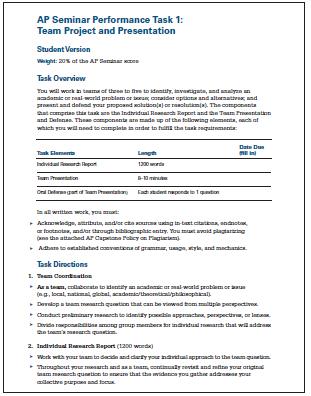 Individual Research Report Rubric
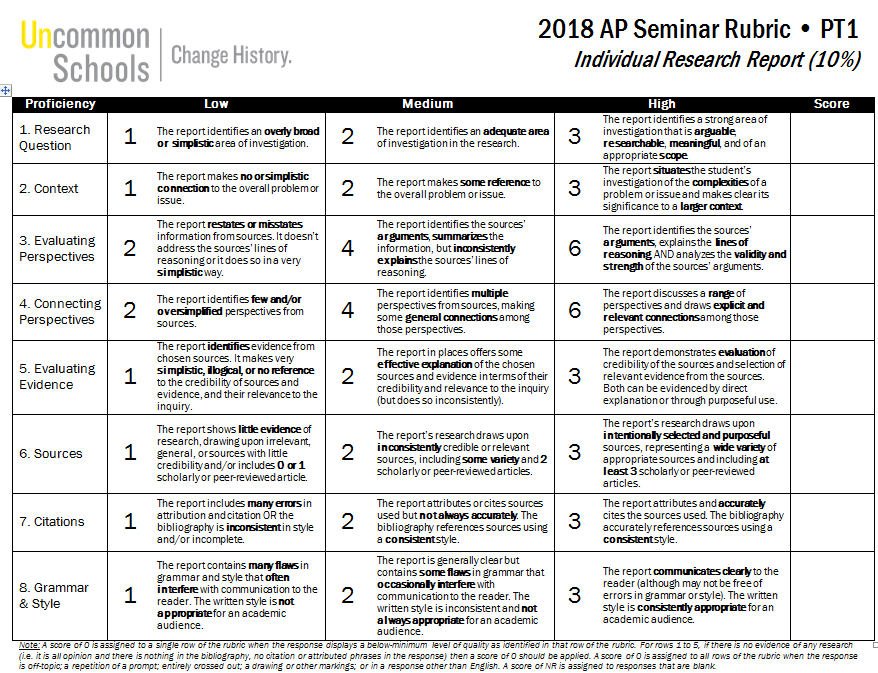 Agenda
Performance Task 1: Team Project & Presentation

IRR Analysis

Team Exit Ticket
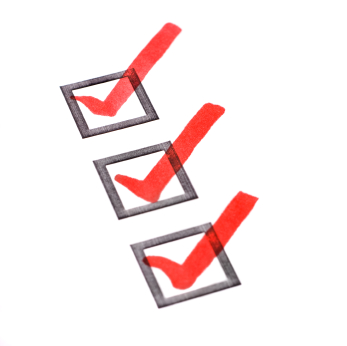 Agenda
Performance Task 1: Team Project & Presentation

IRR Analysis

Team Exit Ticket
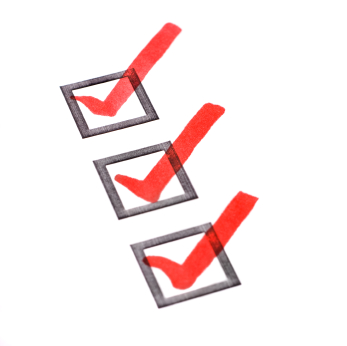 Team Exit Ticket
Within each country delegation, decide who will write an IRR on which lens:

Political
Economic
Social & Cultural
Environmental
Exit Ticket
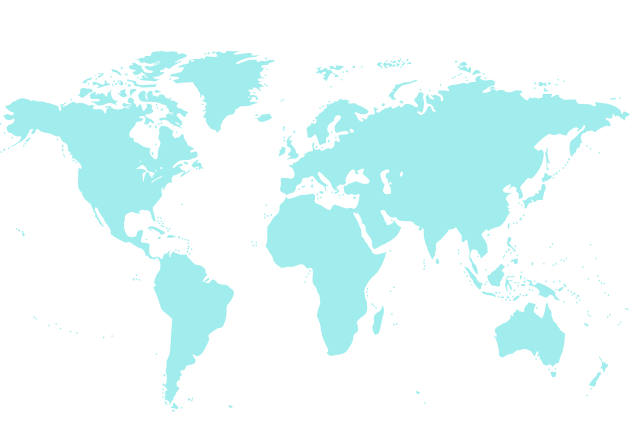 E.U. (France)
United States
China
India
Brazil
Australia
Endnote
Author and Source Unknown. Uncommon Schools does not own the copyright for images used in this presentation and claims no copyright in this material. The material is being used exclusively for non-profit educational purposes under fair use principles in U.S. Copyright law. The user should make the judgment about whether this material may be used under fair use/fair dealing permissions in the user’s country.